Проект: «День местного самоуправления»
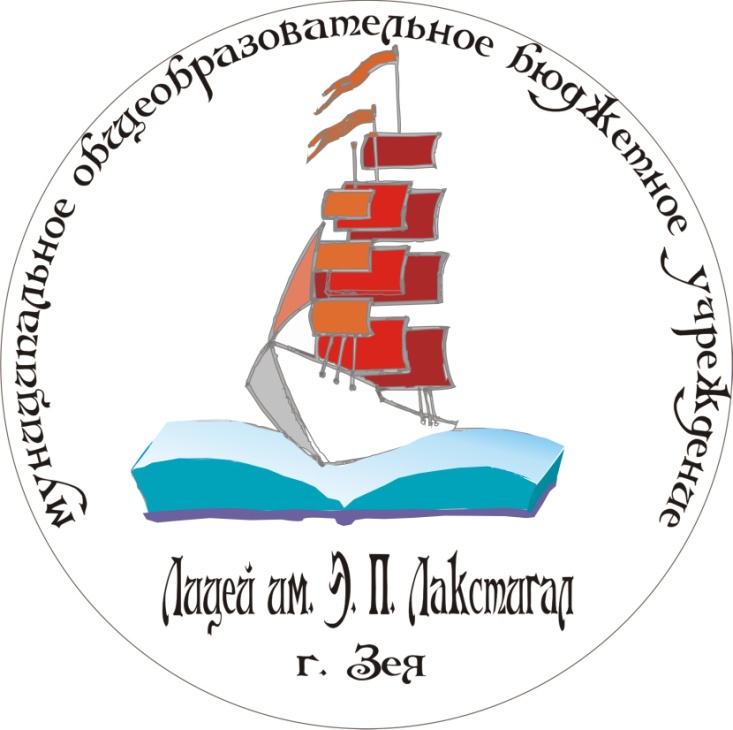 Шкуркина Наталья Валерьевна,
учитель географии и биологии,
куратор совета лицеистов. 
МОБУ Лицей.
2020 год
г.Зея
Цель проекта: создать условия для повышения правовой культуры по вопросам местного самоуправления и гражданской активности обучающихся 8-11 классов МОБУ Лицей.
Задачи:
Сформировать у обучающихся основы правовых знаний по вопросам участия населения в местном самоуправлении и навыки их использования в современной жизни.
Развивать гражданскую активность обучающейся молодежи для участия в жизни местного сообщества.
Выбрать методом голосования старшеклассников Президента Совета лицеистов МОБУ Лицей.
Познакомить обучающихся с основами разработки и реализации социальных проектов для решения проблем местного сообщества.
Привлечь внимание органов местного самоуправления к проблеме повышения гражданской активности молодежи города.
Структура Совета лицеистов:
Комиссия: «Спорт и здоровье» а
Комиссия: «СМИ»
Комиссия: «Культура и досуг»
Комиссия: «Образование»
Комиссия: «Дисциплина и порядок»
Комиссия: «Тимуровцы»
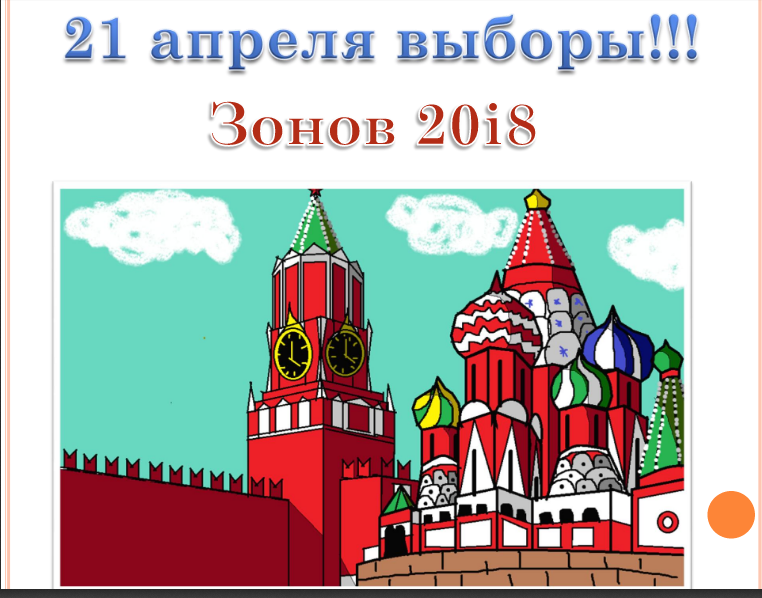 Проведение предвыборной кампании
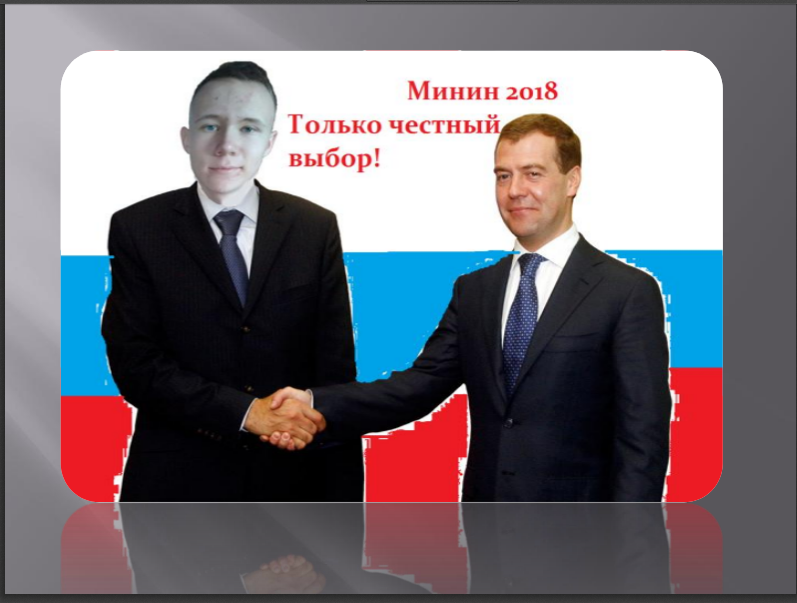 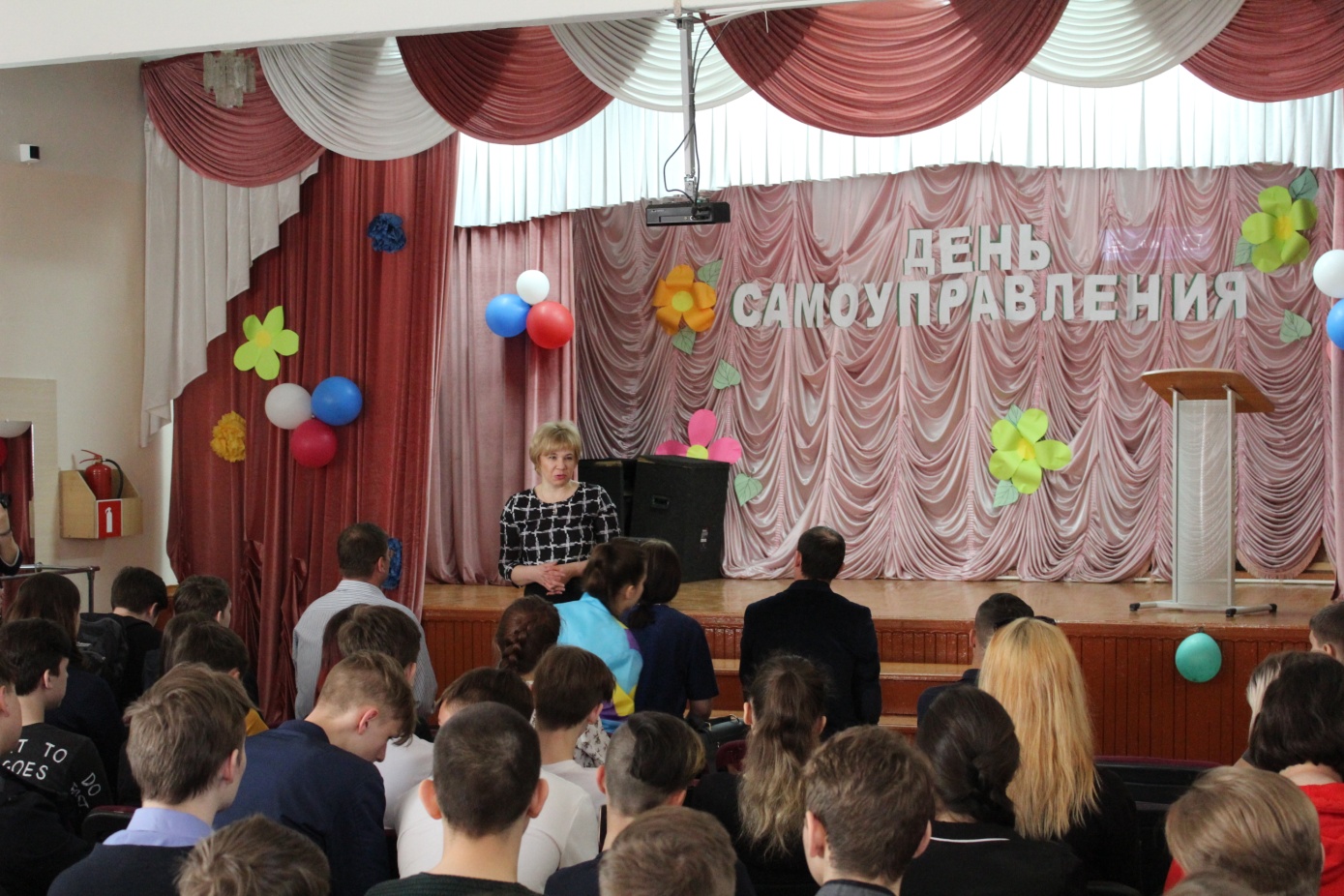 Урок: «Что такое местное самоуправление». Председатель территориальной избирательной комиссии  Ункуновой Т.С.
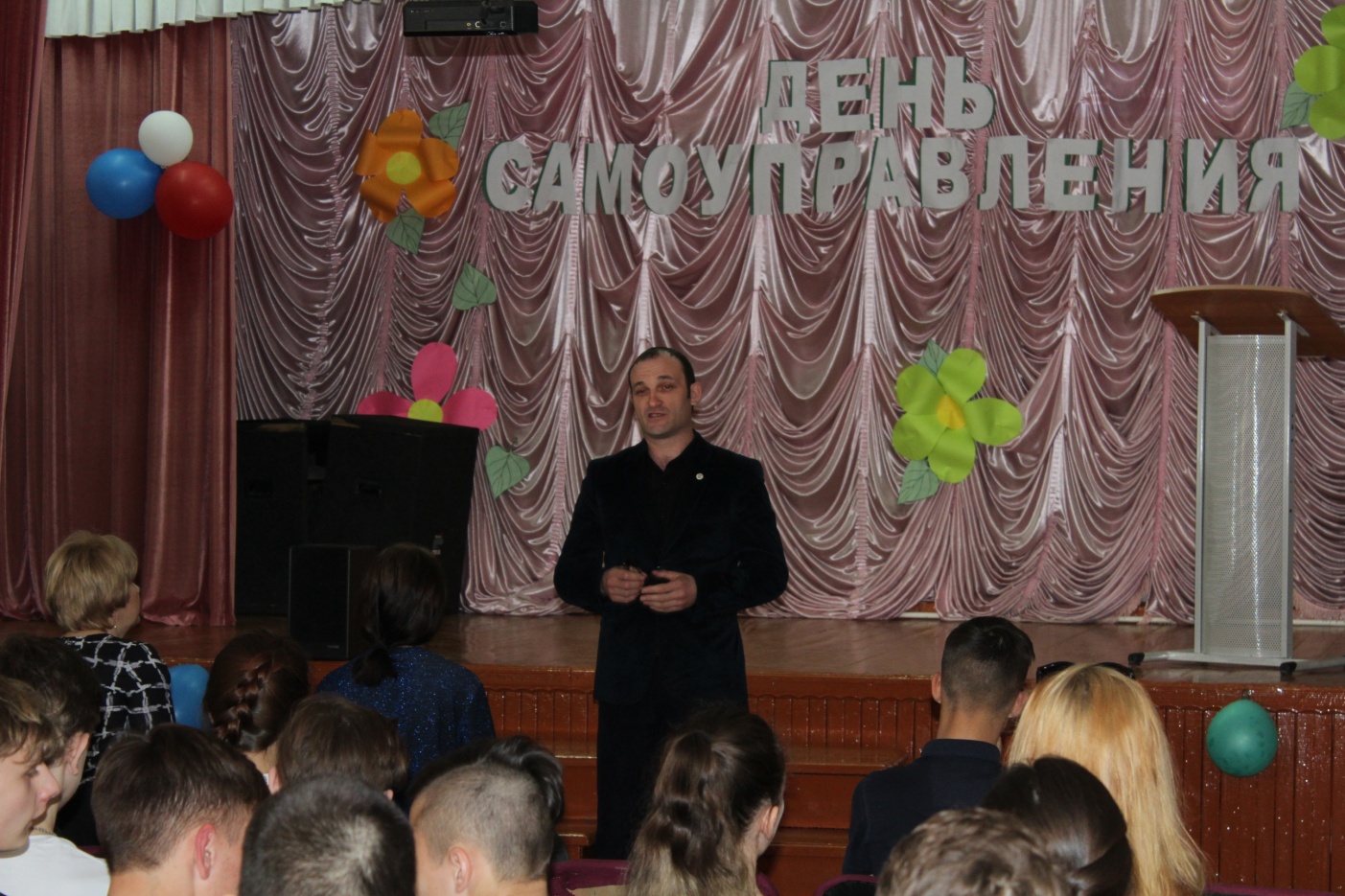 Урок: «Участие населения в решении вопросов местного значения». 
Депутата Зейского городского совета народных депутатов Смирнова В.В.
Выступление кандидатов
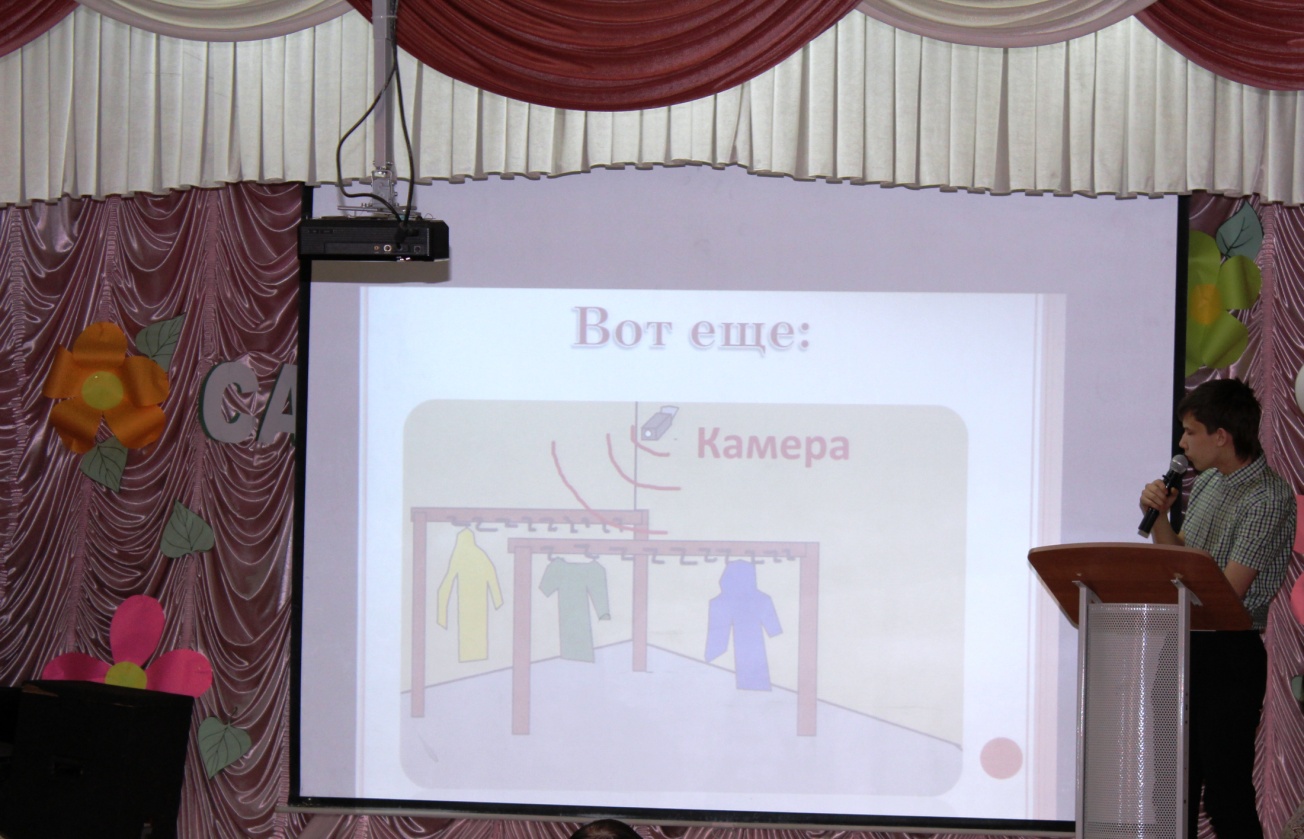 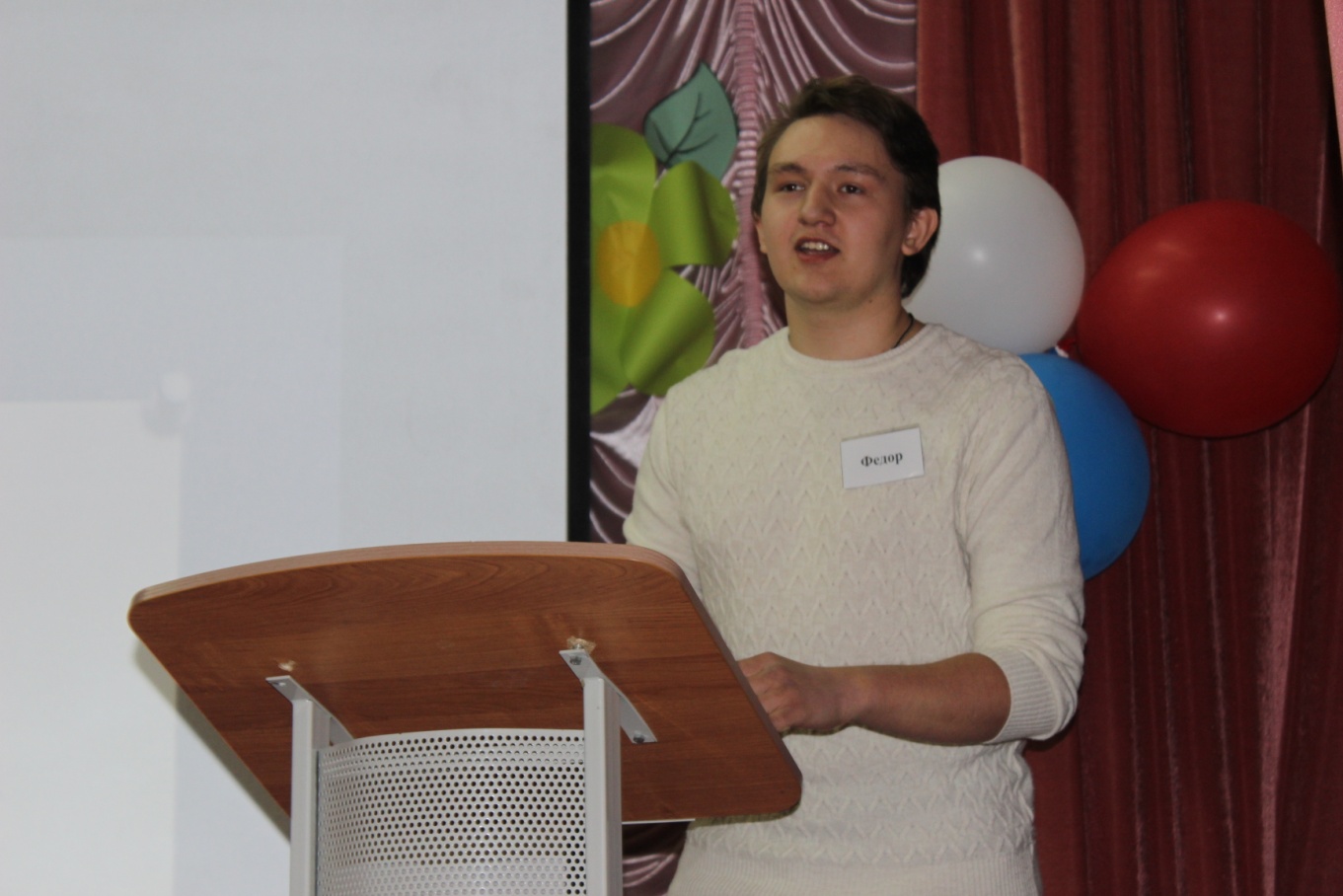 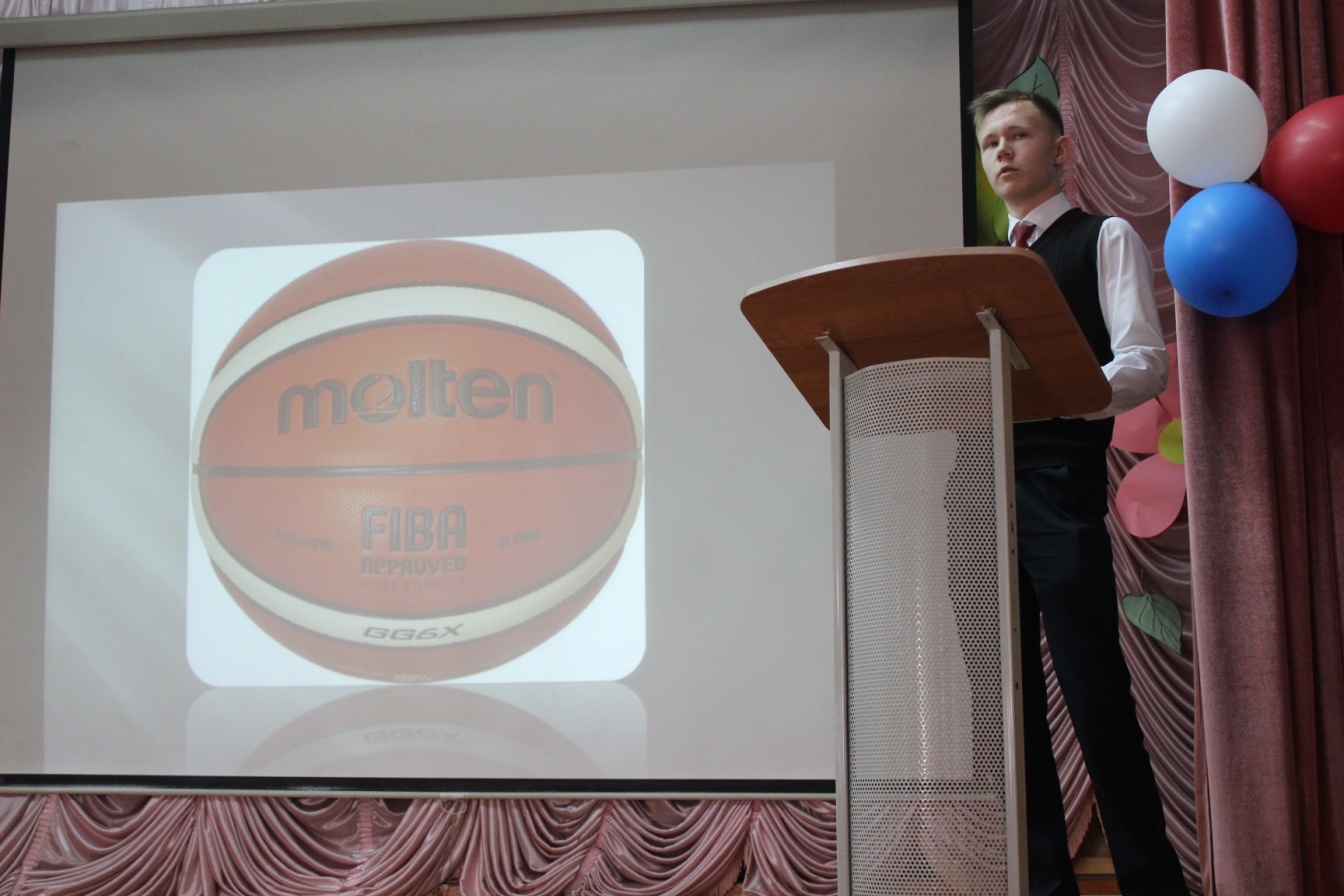 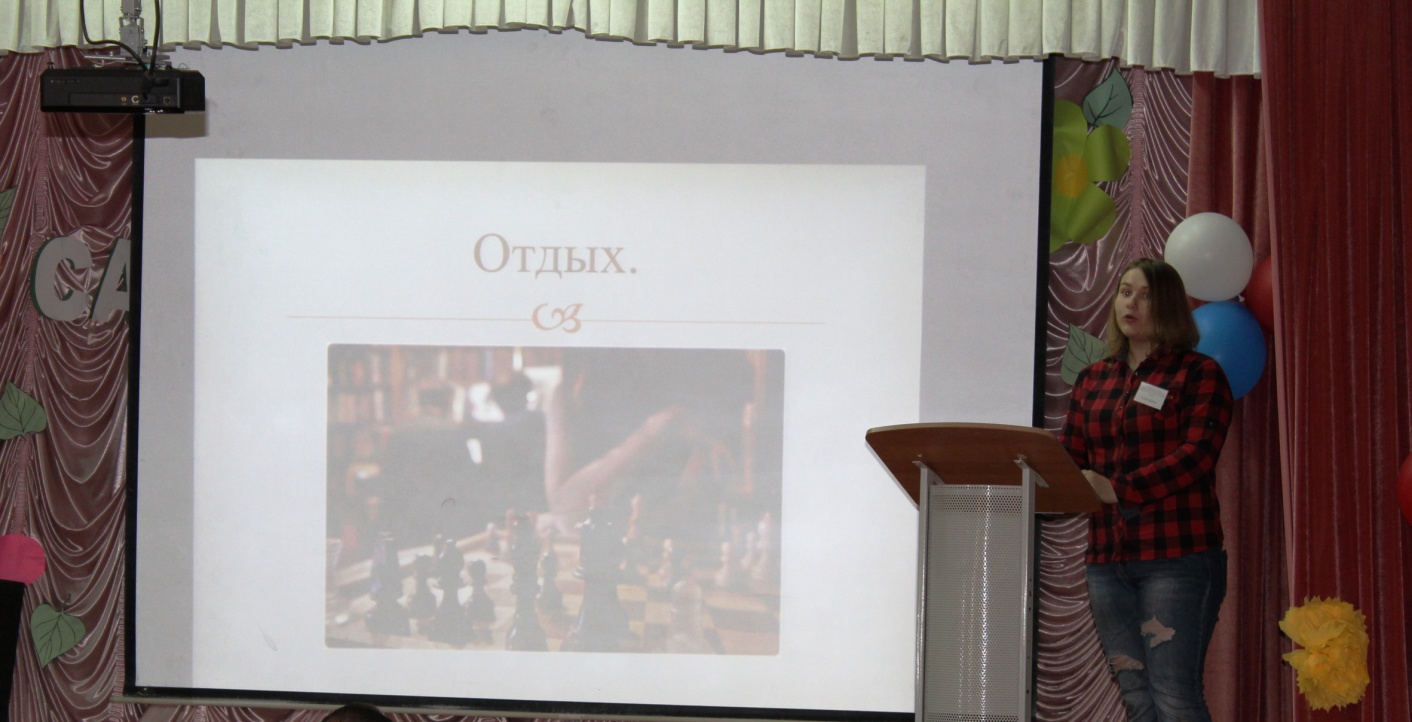 Разработка проектов
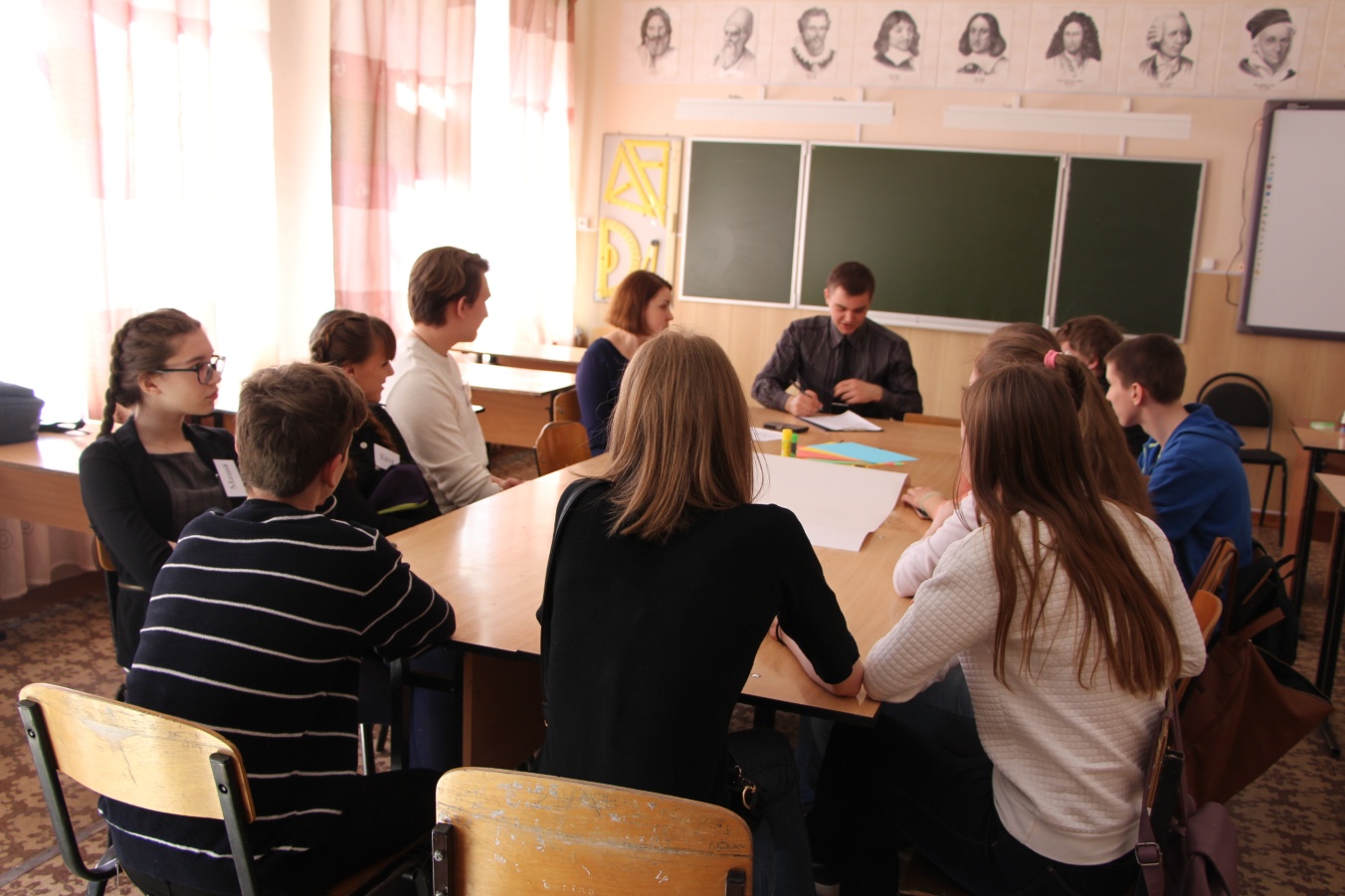 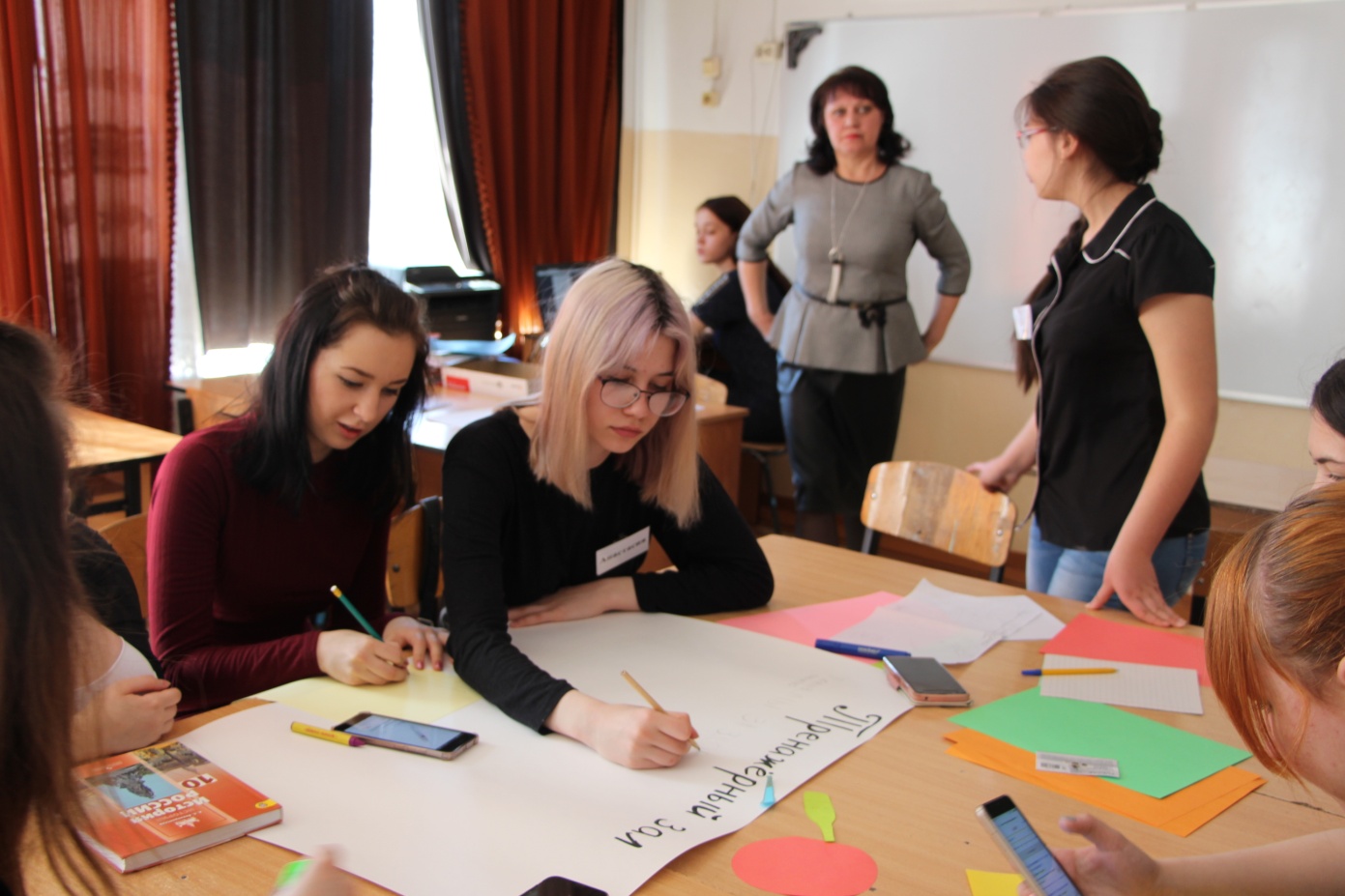 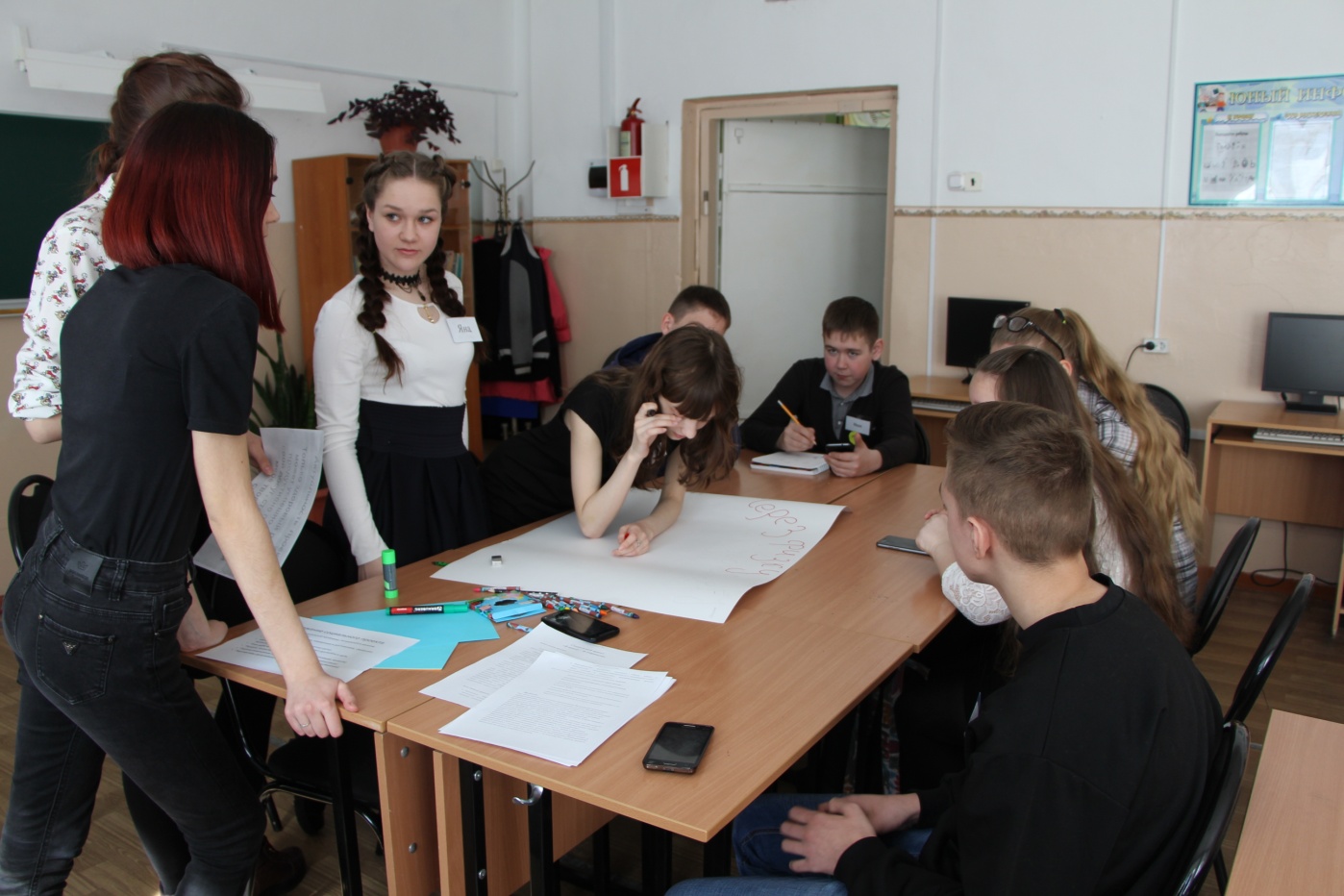 Работа избирательной комиссии
Работа группы социологов
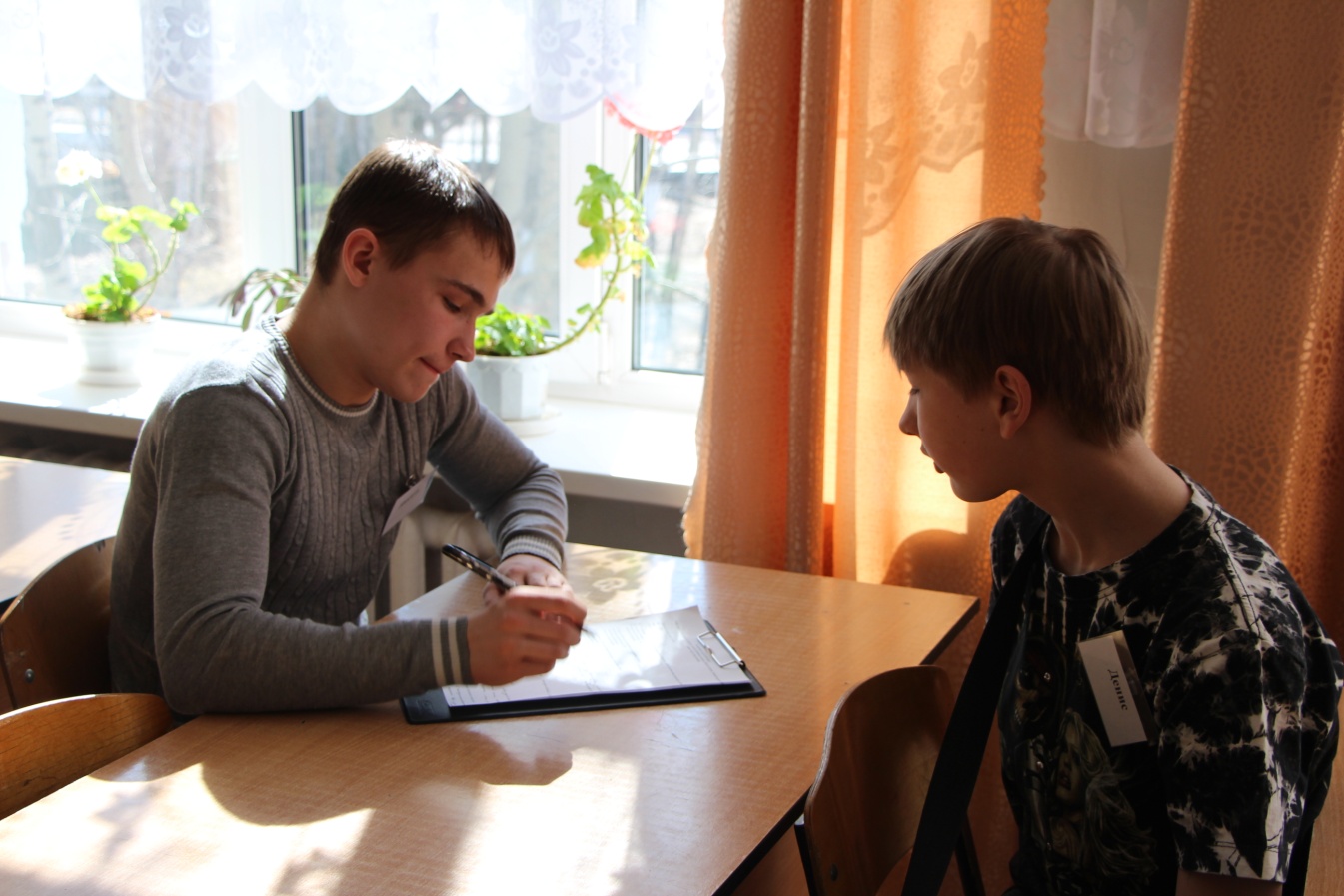 Процедура выборов
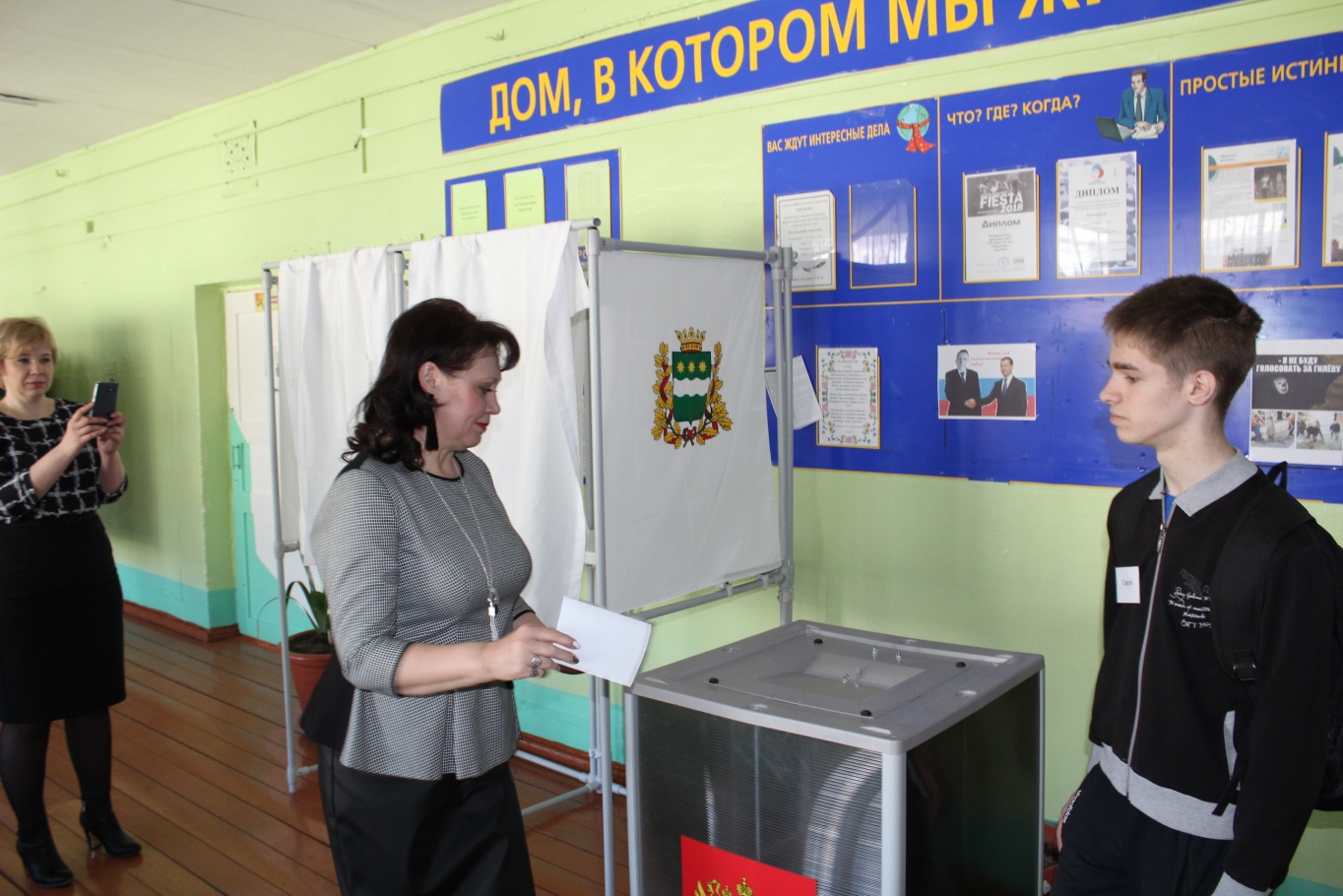 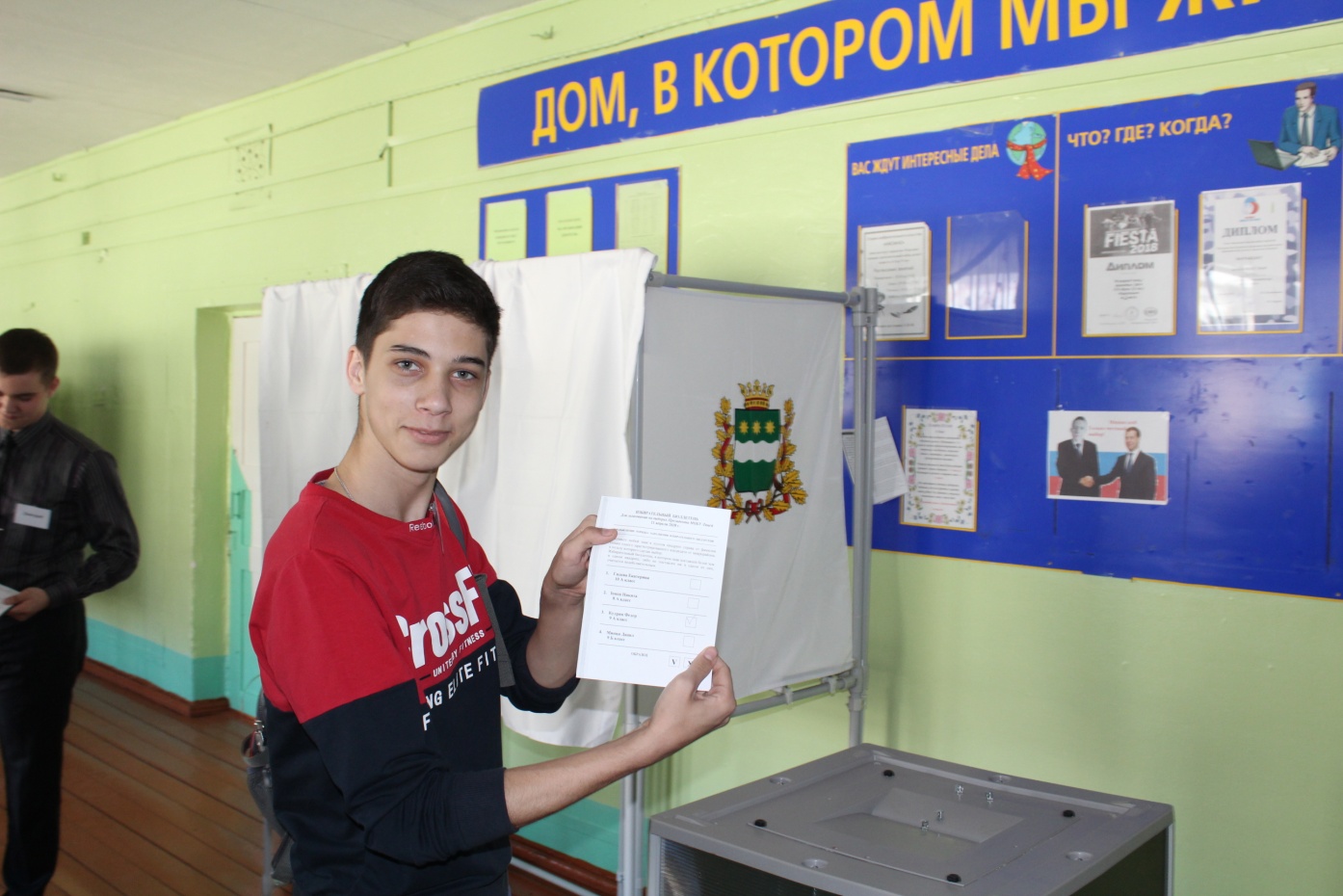 Доклад группы социологов о  результатах социологического опроса
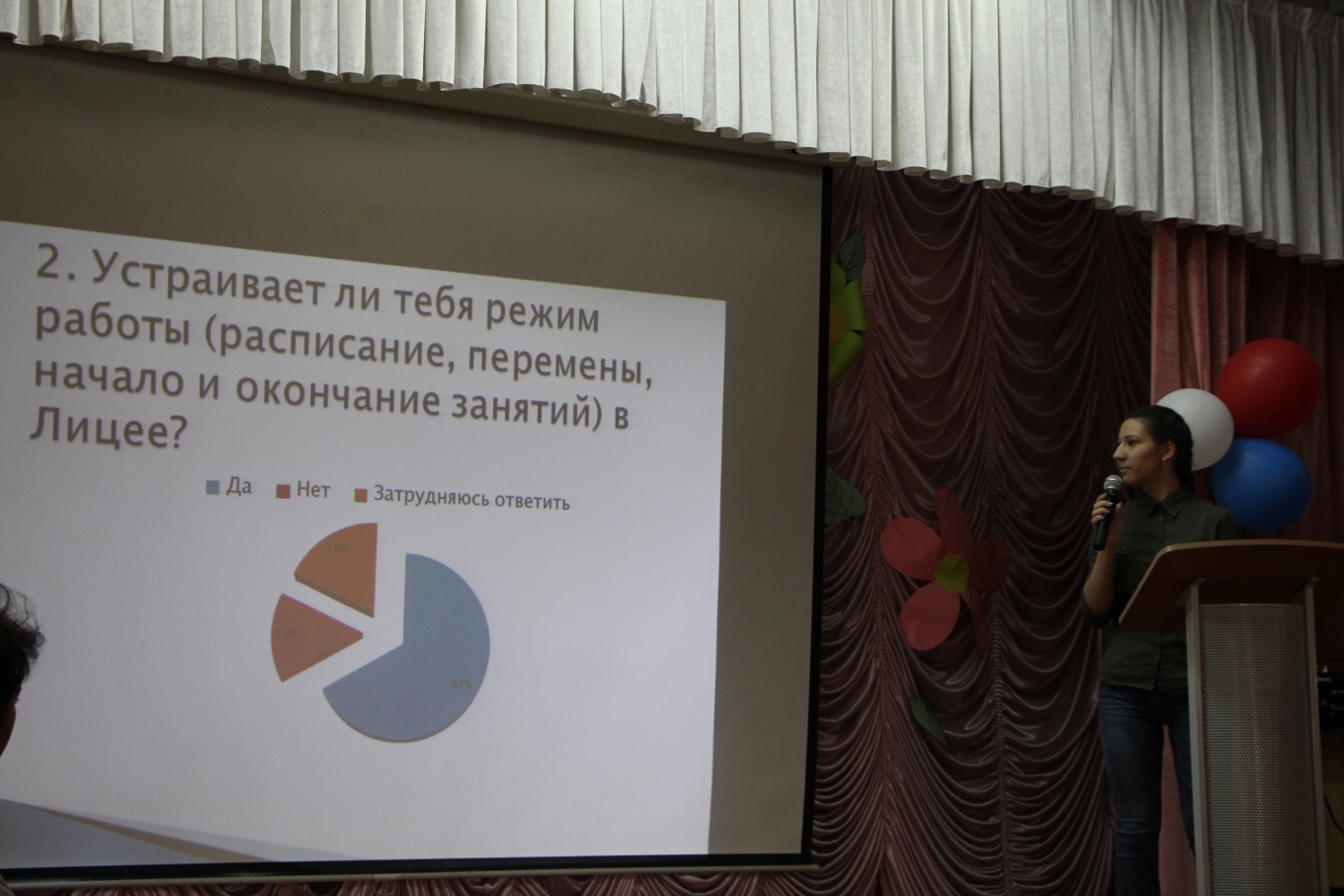 Презентация проектов
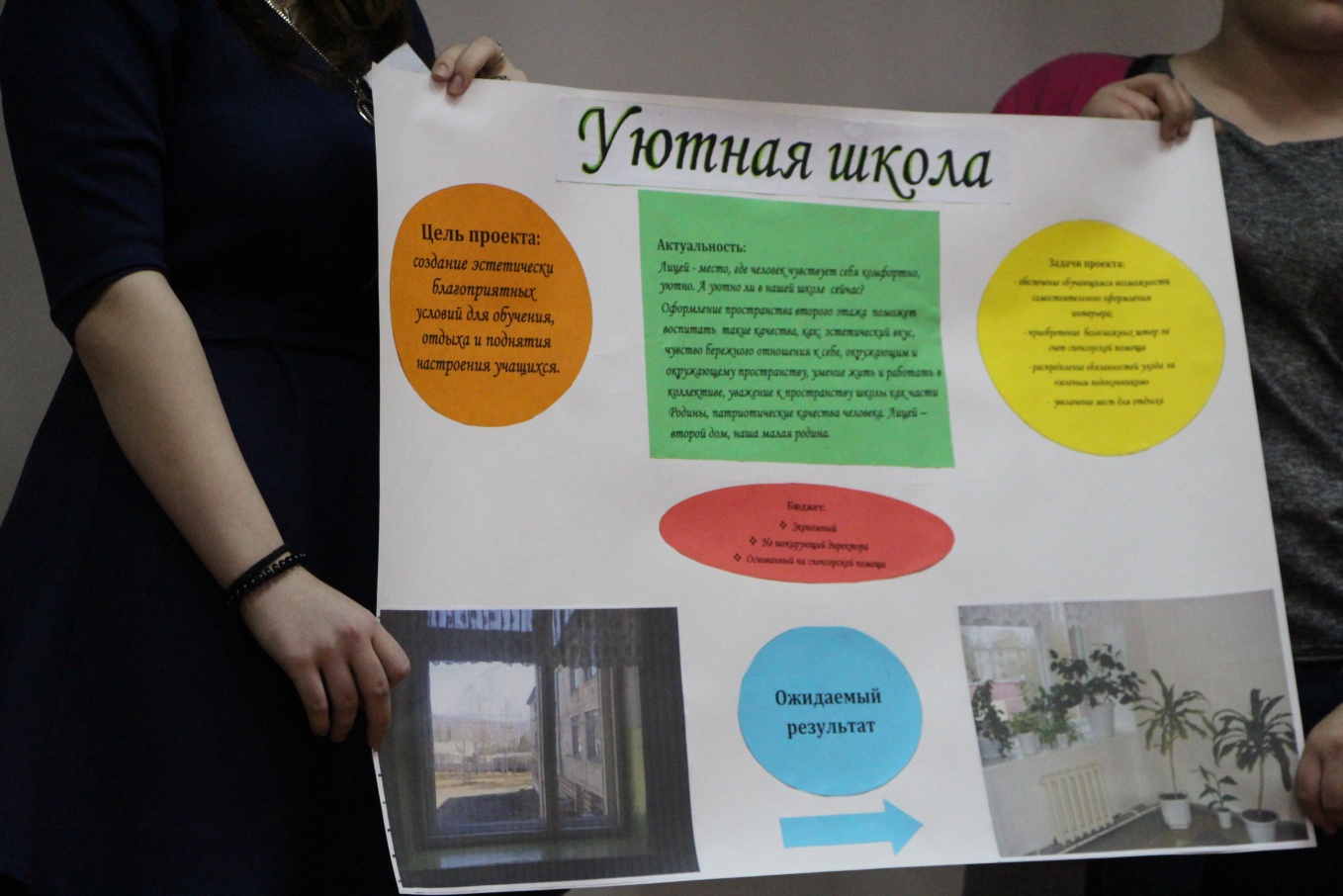 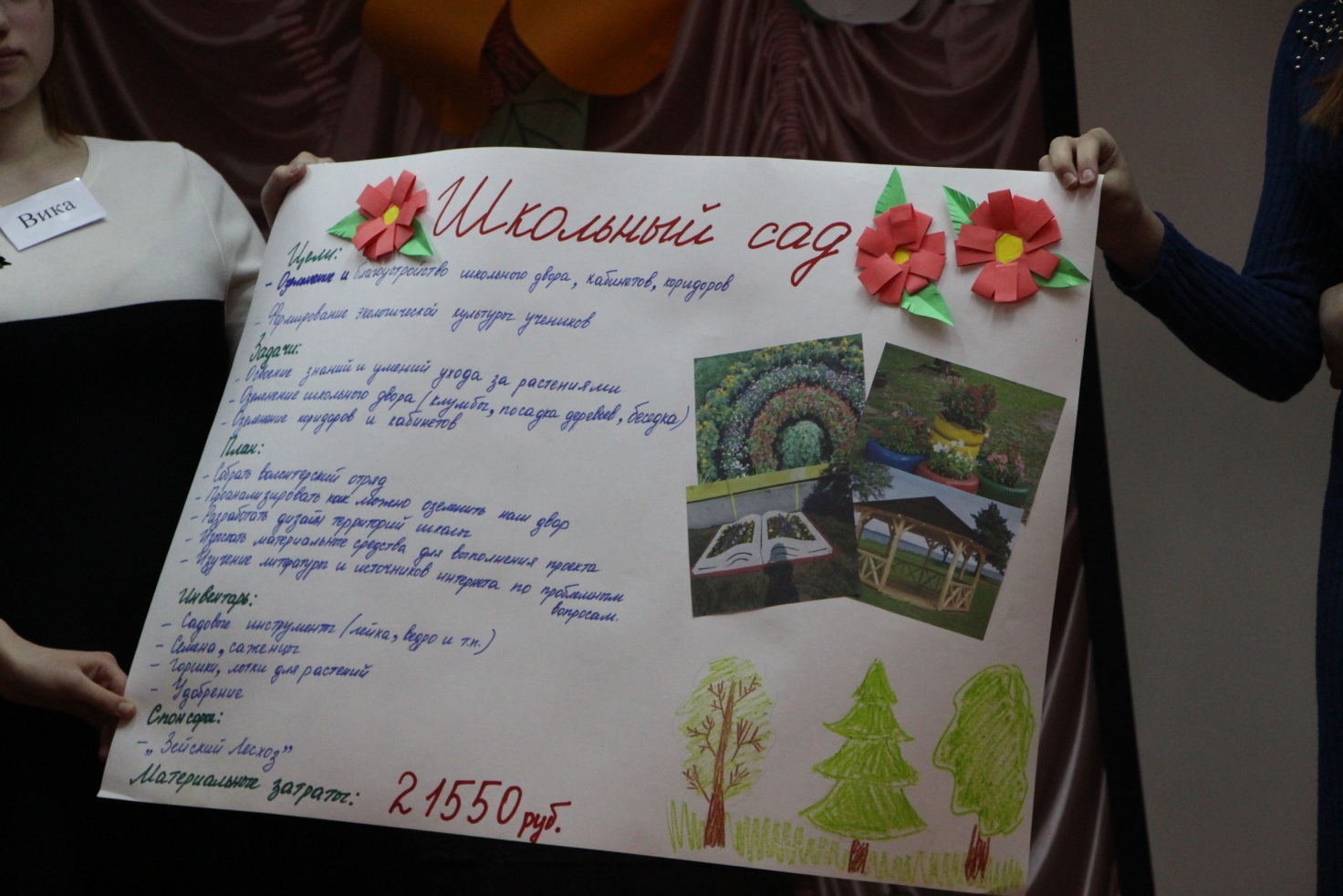 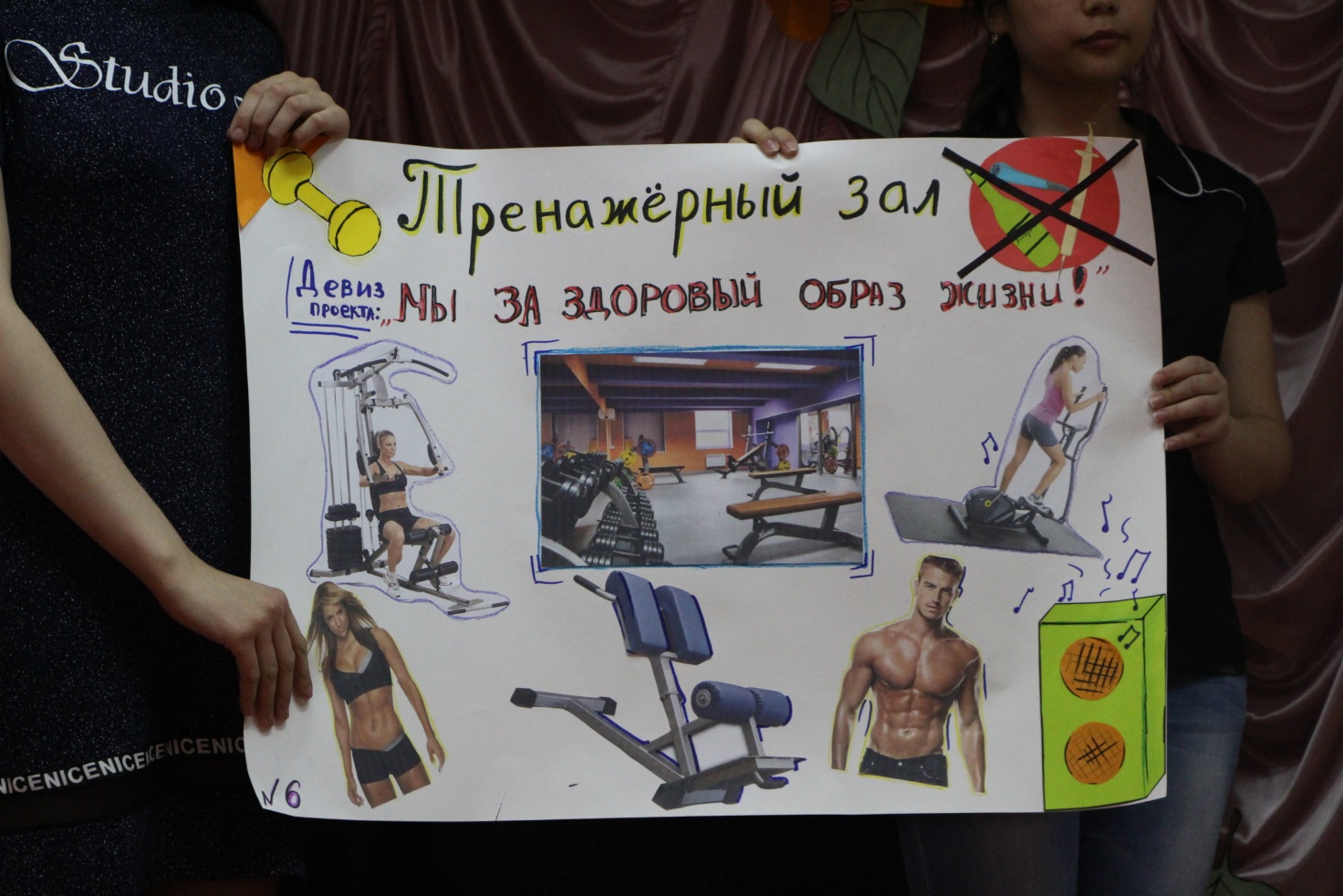 Поздравление Президента Совета лицеистов
Информация, размещенная на сайте МОБУ Лицей
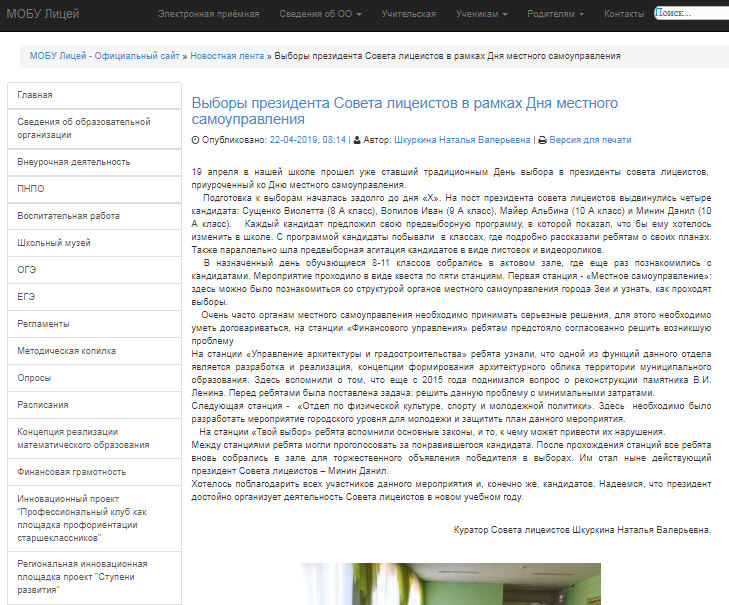 Спасибо за внимание!
Заседание Совета лицеистов
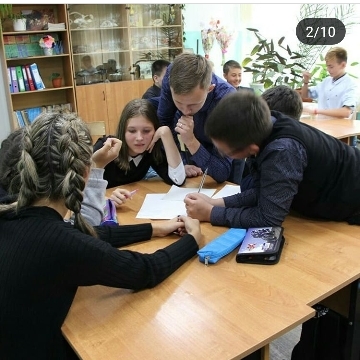